Внимание и внимательность  младшего школьника.
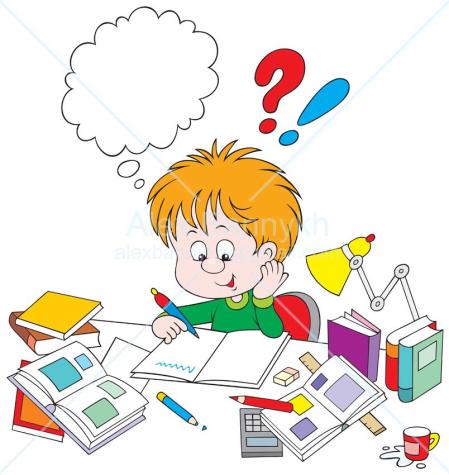 Автор составитель:
Артеева Екатерина Яковлевна
учитель начальных классов
ГОШИ «Гимназия искусств при Главе Республики Коми» имени Ю.А. Спиридонова

2015 год
Внимательный ребенок-это…
Внимание –это важно.
Внимание - это направленность физической и психической деятельности человека, ее сосредоточенность на объектах, имеющих для личности определенную значимость. 
Физиологической основой внимания является рефлекс: что это такое? 

(в шуме толпы вы слышите 
как произносят вашу фамилию 
или имя своего ребенка.)
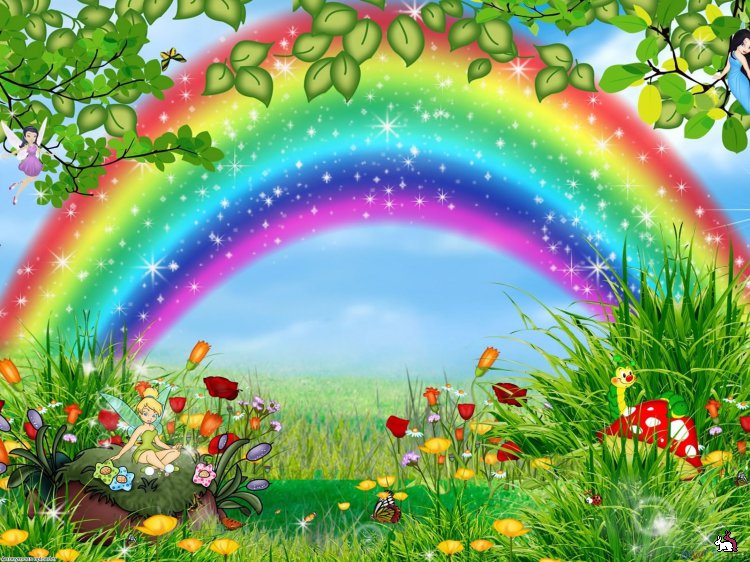 механизм
«слушаю» - не обязательно «слышу», «смотрю» - не обязательно «вижу». 

При получении соответствующего сигнала (в нашем случае это звучание фамилии) чувствительность возрастает (лучше слышу, лучше вижу, яснее мыслю).
Особенность внимания
Внимание не существует самостоятельно, без восприятия, запоминания, мышления. То есть, чтобы быть внимательным, надо хорошо ощущать, хорошо запоминать, хорошо мыслить.
Недостаточно сформированное произвольное внимание приводит к:
замене в письменных работах согласных или гласных букв, близких по акустическим признакам.  
             Пример:  жуки – зуки

Добавлению  в словах гласных букв.
              Пример: трава - тарава
Недостаточная устойчивость внимания приводит к:
пропуску букв и цифр в словах, предложениях и примерах. 
     Пример: трава – трва, хорошо - хоошо

Переставлению  слогов в словах.
      Пример: молоко - ломоко
Упражнения по развитию произвольного внимания
Игра «Заметь все»
-Сколько фигур вы видите?
-Что это за фигуры?
-Каким общим словом мы можем их назвать?
Дома:
 - Положить в ряд 7-10 различных предметов и прикрыть их. Приоткрыв их секунд на 10, снова закрыть и предложить ребенку перечислить все.
Дома:В течение 10—15 секунд увидеть вокруг себя возможно больше предметов одного и того же цвета (или одного размера, или одинаковой формы, или из одного материала и т.п.), по сигналу один начинает перечислять, другие его дополняют.
Как мы еще можем   развивать внимание у школьника?
При помощи игр:
- Паззлы, шашки и др.
Спасибо за работу!
Ссылки на используемые материалы.
file:///C:/Users/TravelMate8573T/Desktop/1%20класс/родит%20собрание%20о%20внимательности/i.jpg
file:///C:/Users/TravelMate8573T/Desktop/1%20класс/родит%20собрание%20о%20внимательности/K4fIv_k_qSo.jpg
file:///C:/Users/TravelMate8573T/Desktop/1%20класс/родит%20собрание%20о%20внимательности/naydiotlichiya.jpg
file:///C:/Users/TravelMate8573T/Desktop/материал%20для%20подготовки%20к%20урокам/изображения/0029-054-Domashnee-zadanie-Podgotovit-proekty-po-odnoj-iz-tem-Tretjakovskaja%20(2).jpg
file:///C:/Users/TravelMate8573T/Desktop/материал%20для%20подготовки%20к%20урокам/изображения/famlove.jpg
file:///C:/Users/TravelMate8573T/Desktop/материал%20для%20подготовки%20к%20урокам/изображения/1346752845_disney_tinkerbell_cartoon_1600x1200.jpg